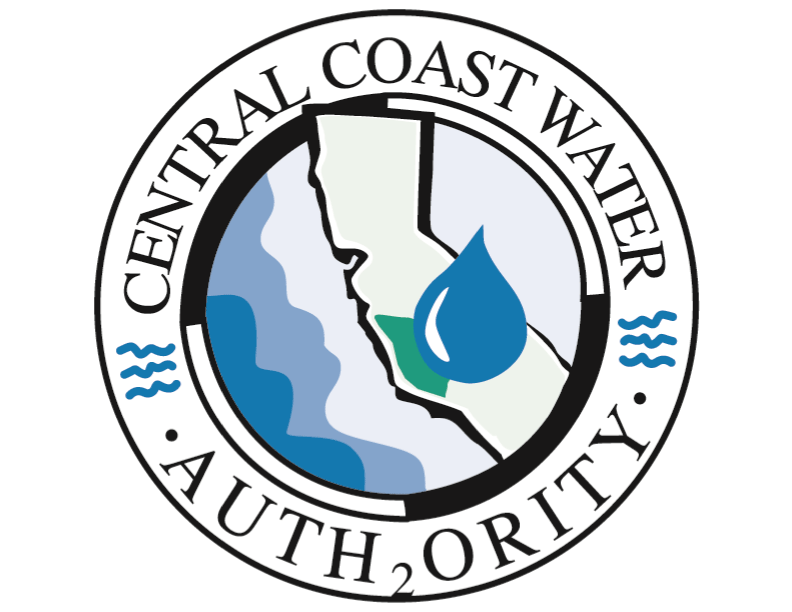 Water Supply Situation ReportCCWA Board of Directors MeetingMarch 27, 2025
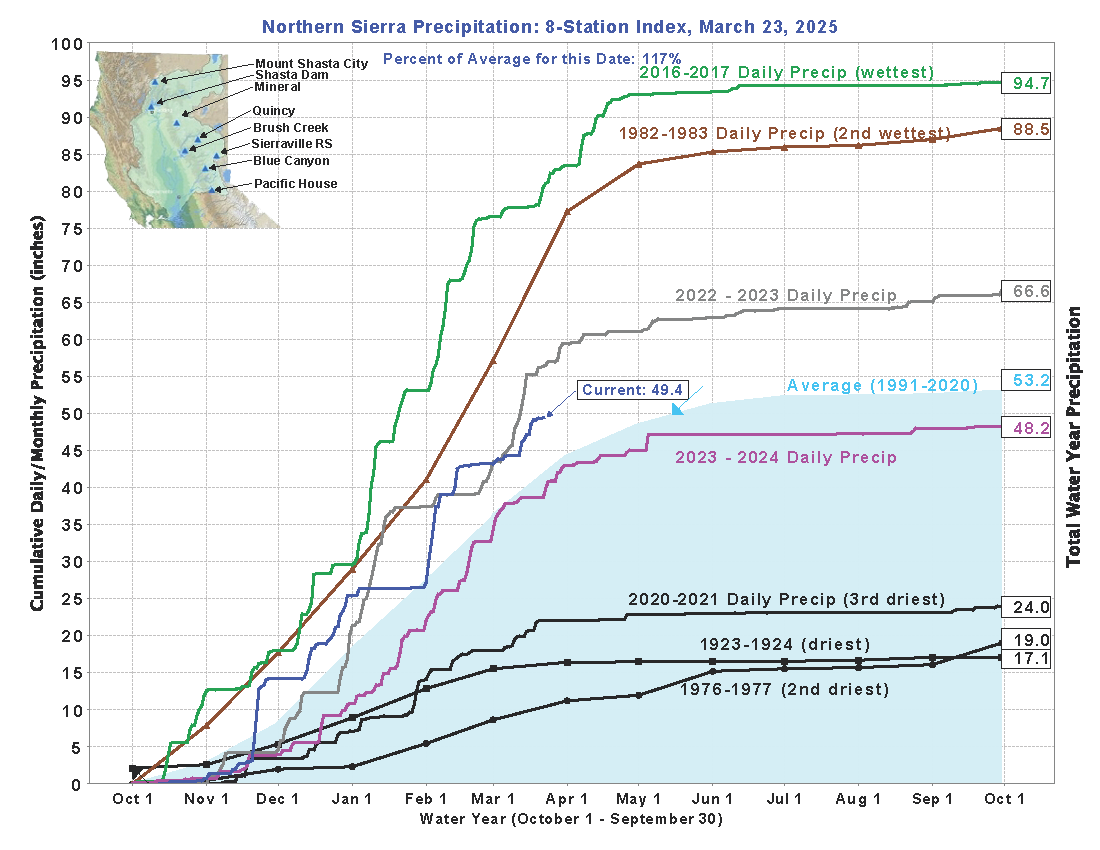 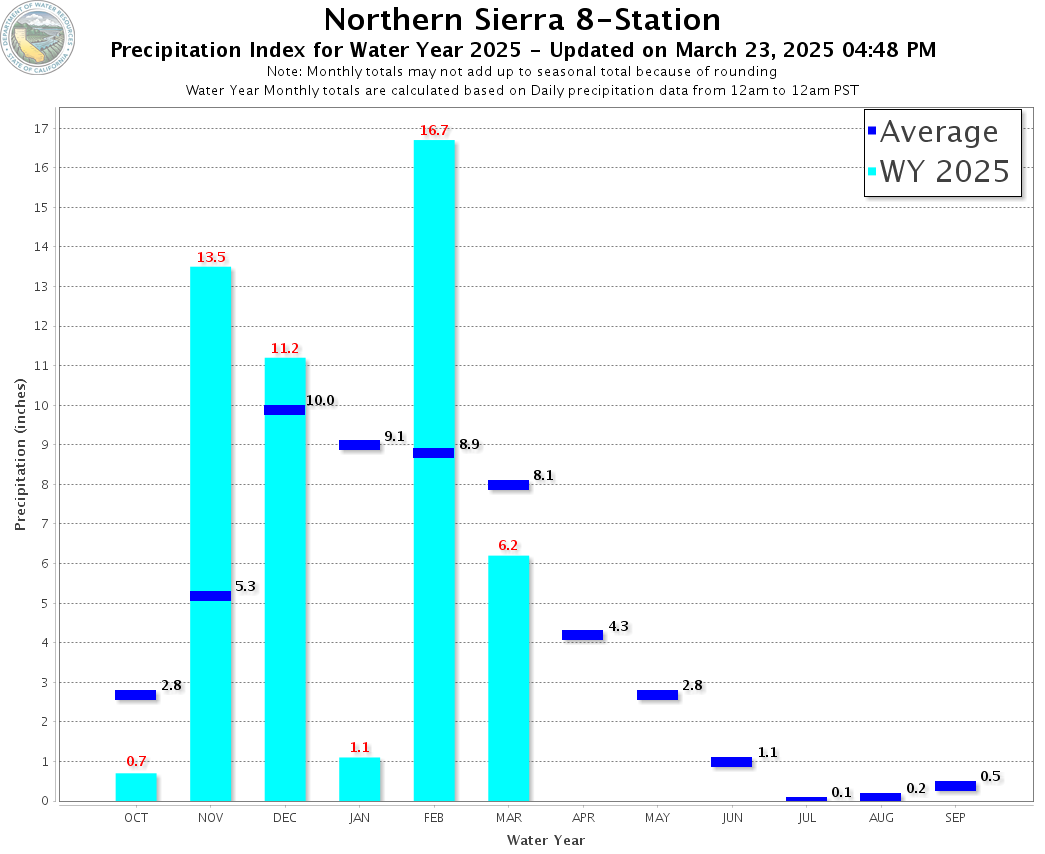 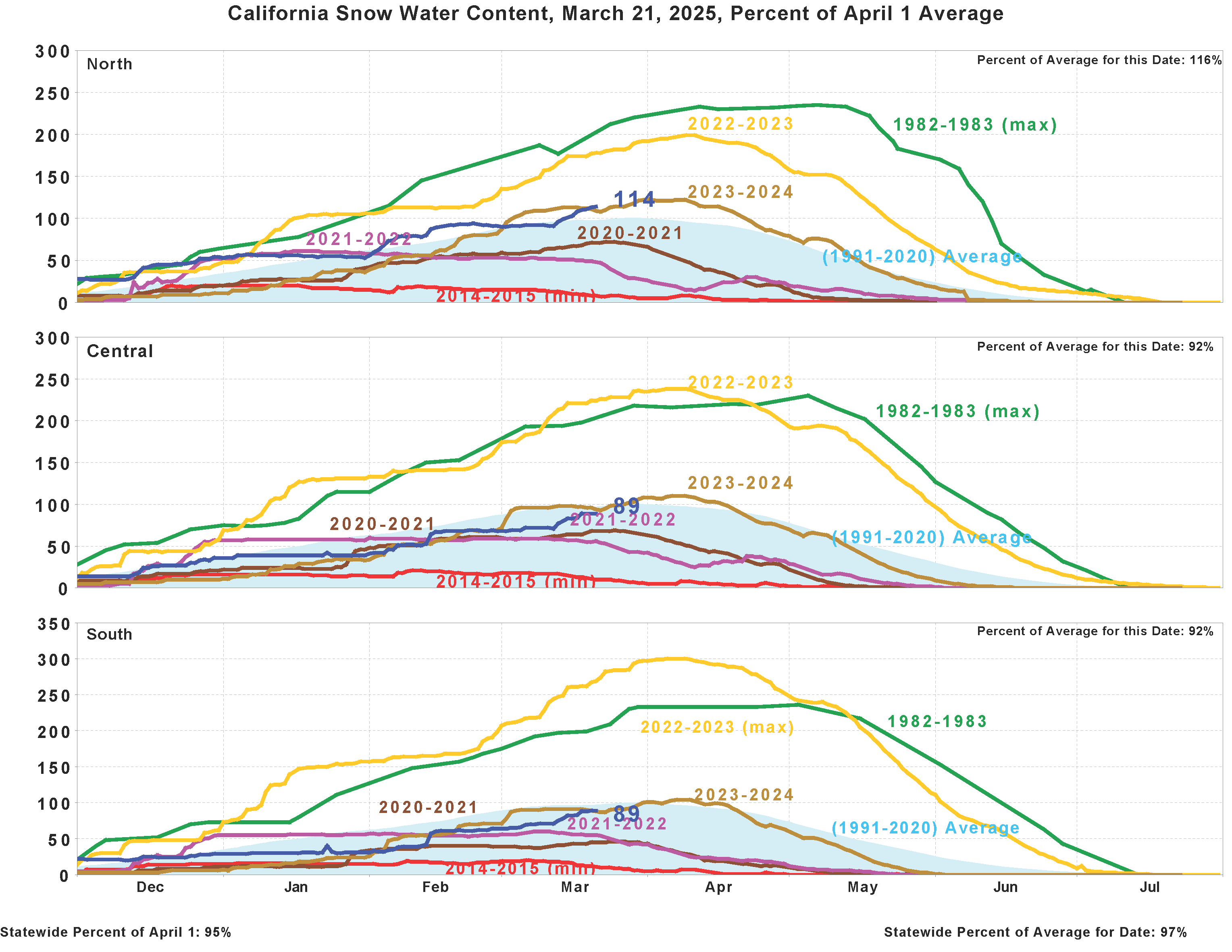 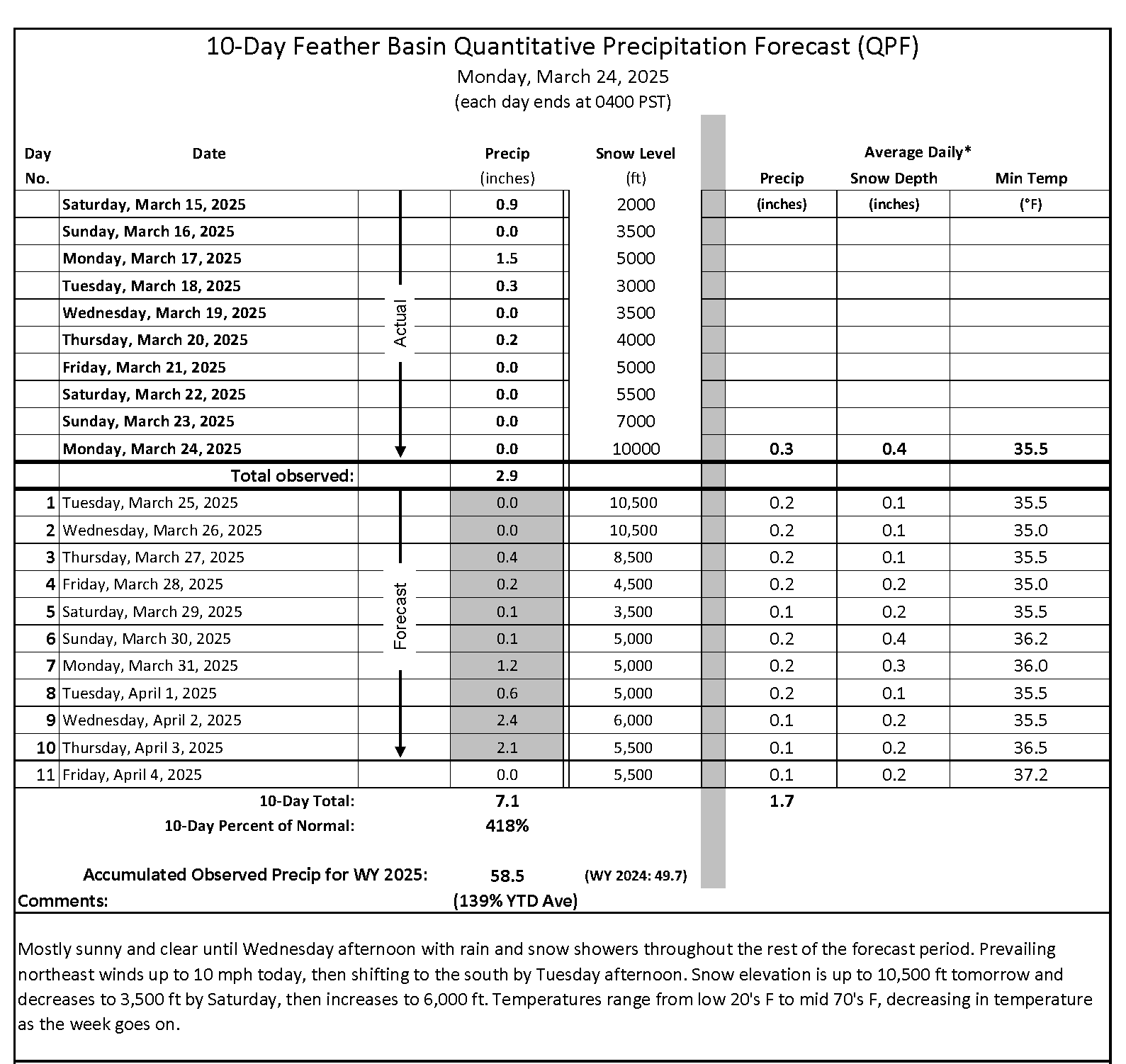 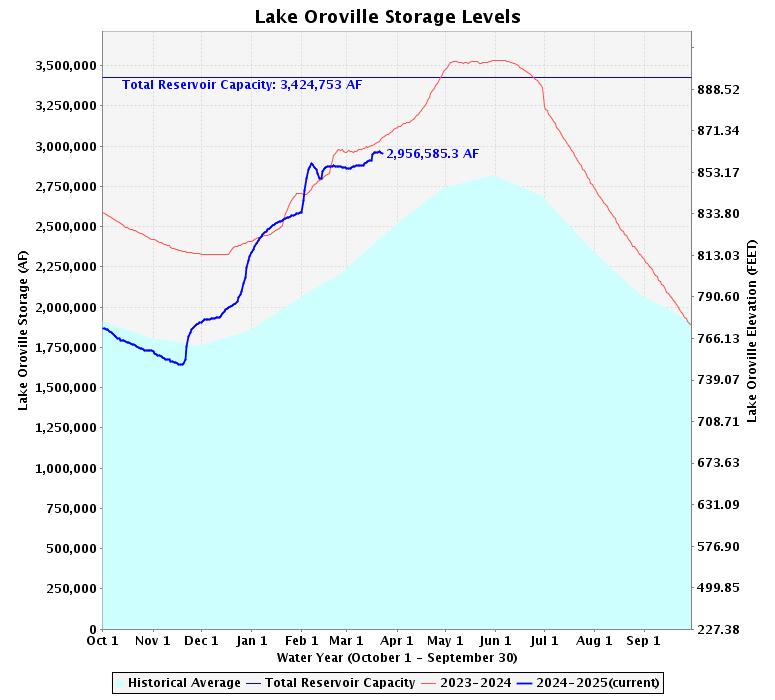 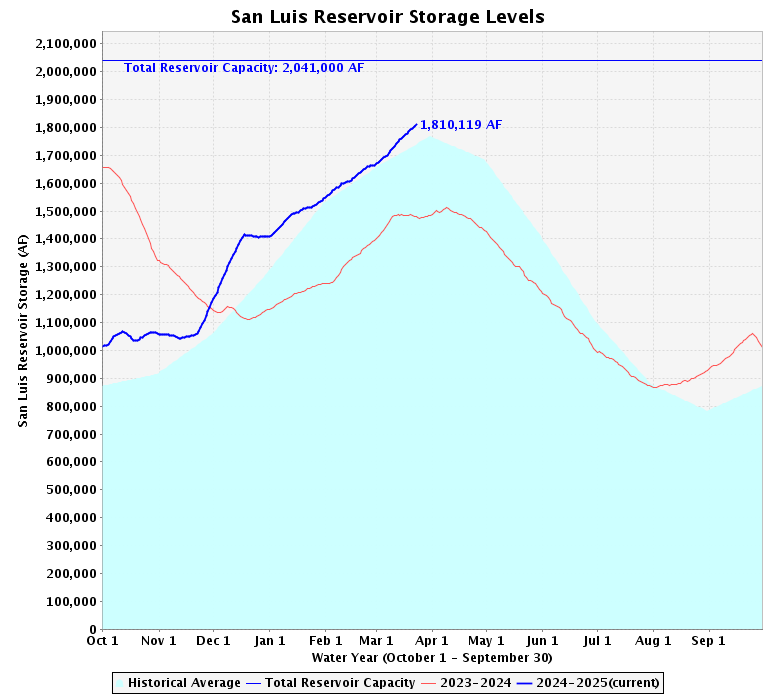 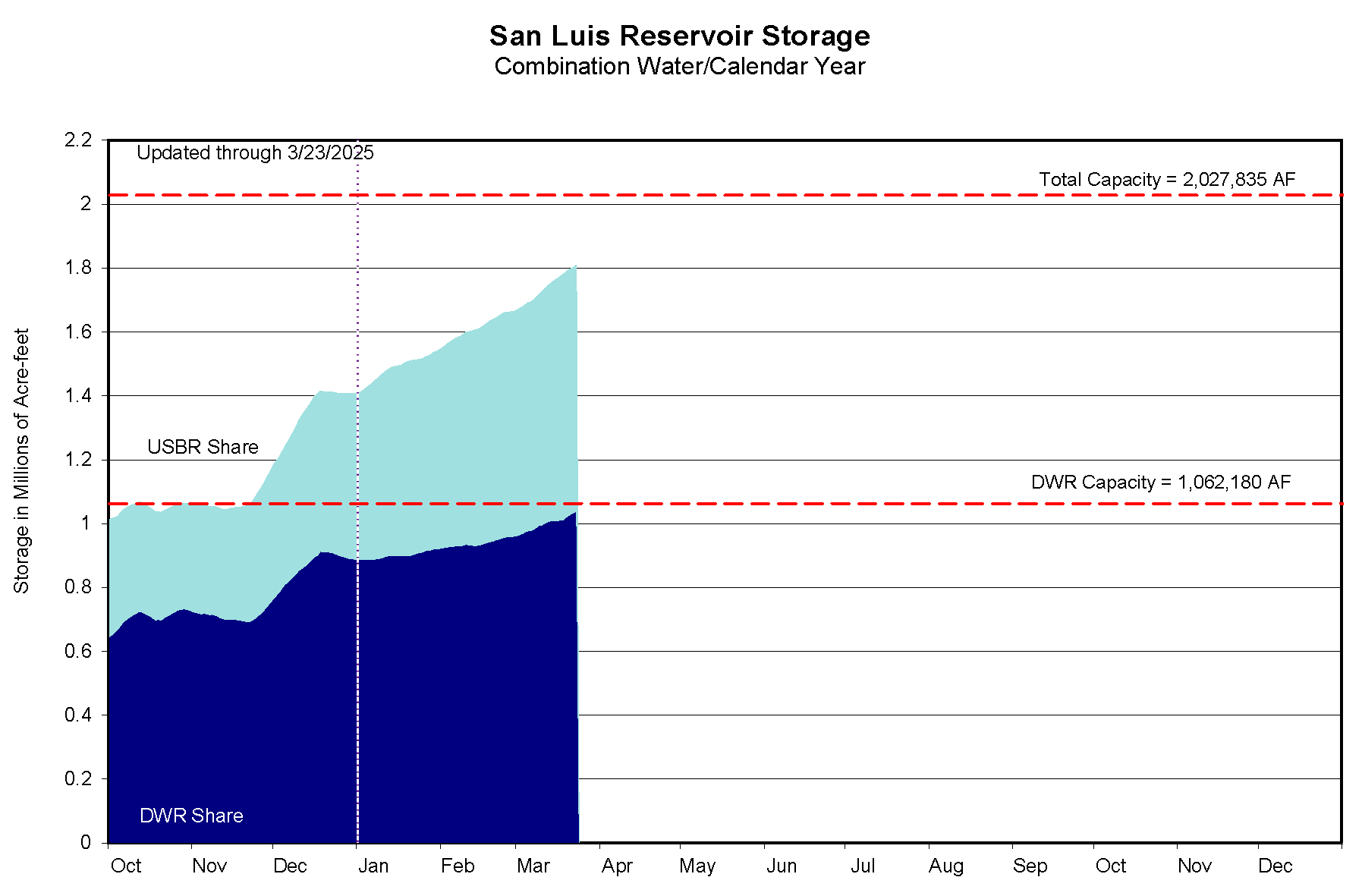 2025 Water Delivery Status Report
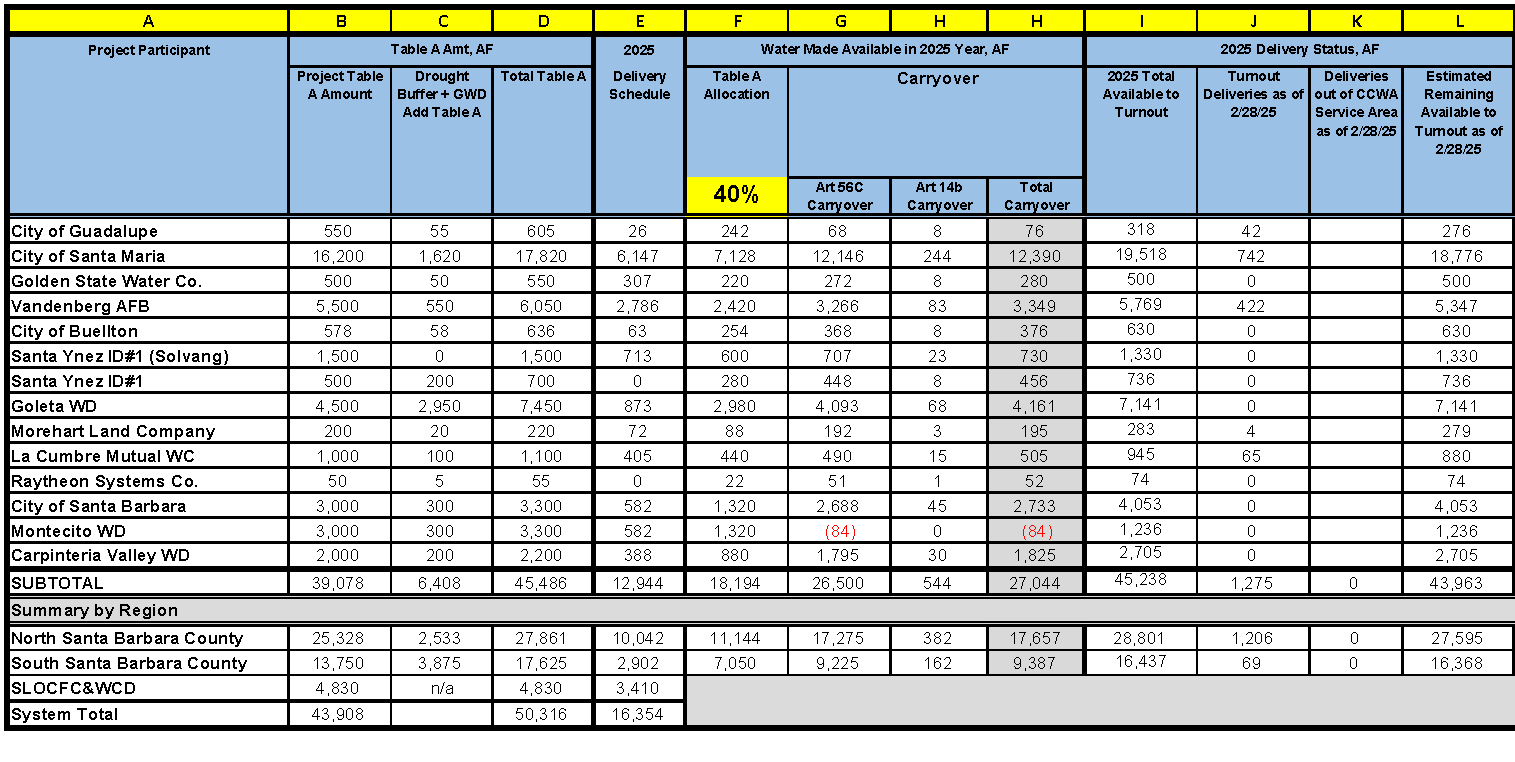 Golden Mussel Detections
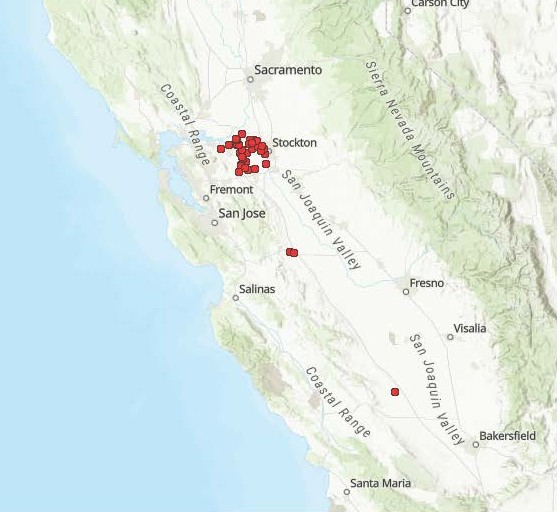 March 26, 2025
Golden Mussel Detection in Coastal Branch
In February a colony of golden mussels was discovered in the Coastal Branch at Las Perrillas Pumping Plant
DWR is conducting additional inspections to determine the extent of their spread 
CCWA has not observed any golden mussel colonies at the WTP
The WTP is an effective built-in control to remove golden mussel veligers from source water and prevent passage downstream to CCWA and/or CCWA Participant facilities
Golden Mussel Detection in Coastal Branch
DWR is developing plans to mitigate golden mussel colonies in SWP facilities upstream of the Coastal Branch, such as the O’Neil Forebay, Skinner Fish Facility and Dos Amigos Pumping Plant
There are not any immediate operational impacts to the Coastal Branch
Additional maintenance tasks are expected because of the golden mussel colonization
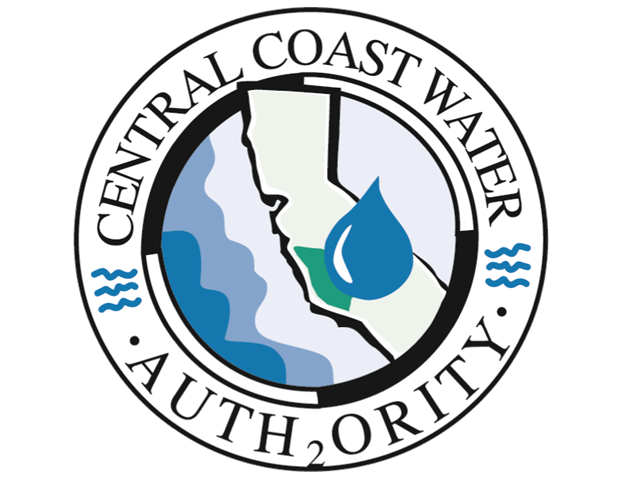